Faculté des sciences humaines et sociales Département des sciences humainesModule : Ecoles et Méthodes Licence I
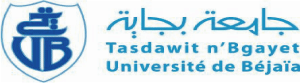 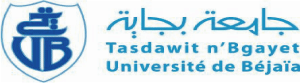 SEMESTRE IIChapitre II: Les actes de la démarche scientifique en sciences humaines
Elaboré par : Dr NOUI Rabah
Chargé des cours de module écoles et méthodes
Enseignant chercheur à la faculté des SHS
Université de Bejaia
21/04/2020
cours de module Ecoles et Méthodes S II
1
II. La démarche scientifique en sciences humaines :

1. Définition de la démarche
2. Les actes de la démarche
2-1- la rupture
2-2- la construction
2-3- La constatation
21/04/2020
cours de module Ecoles et Méthodes S II
2
Selon QUIVY, « Une démarche, est une manière de progresser vers un but » 
Un ensemble de fondements scientifiques, des méthodes et des étapes adoptées par un chercheur dans sa discipline scientifique.
1. Définition de la démarche:
21/04/2020
cours de module Ecoles et Méthodes S II
3
Les actes de la démarche scientifique consistent à l’ensemble des étapes et des phases par lesquelles chaque recherche scientifique doit passer pour produire une connaissance scientifique objective. 
Les actes ne sont pas mentionnés par le chercheur dans son travail de recherche, ils sont plutôt une sorte d’un contrat moral.
1. Les actes de la démarche:
21/04/2020
cours de module Ecoles et Méthodes S II
4
1. Les actes de la démarche: est un processus en trois actes. Selon G. BACHELARD, « le fait scientifique est conquis, construit et constaté ».
Rupture
Construction
Constatation
21/04/2020
cours de module Ecoles et Méthodes S II
5
1. Les actes de la démarche: est un processus en trois actes.
La Rupture
Avant d’opter pour un sujet de recherche, qui nous intéresse pour une raison ou une autre. Plusieurs sujets de recherche peuvent attirer notre attention ( addiction aux réseaux sociaux, le suicide, la violence conjugale, la déperdition scolaire, discrimination raciale ou sexuelle…). 
La motivation pour un sujet de recherche prend la forme d’implication personnelle
21/04/2020
cours de module Ecoles et Méthodes S II
6
La Rupture
La particularité des sciences sociales réside principalement dans le fait que nous avons déjà des expériences dans la majorité des sujets de recherche . 
Ces connaissances préalables ne constituent pas des inconvénients en soi, elles peuvent nous éclairer sur le sujet, nous mener vers des pistes qui ne sont pas visibles et évidentes ou nous connaissons déjà un réseau de relation qui nous aidera dans la recherche. 
Nous partageons forcement des idées communes sur un sujet donné, liées à notre culture, ou groupe d’appartenance et qui sont susceptibles d’influencer notre manière de voir les choses (( les préjugés et idées préconçues)). Notre esprit n’est pas vierge.
21/04/2020
cours de module Ecoles et Méthodes S II
7
1. Les actes de la démarche: est un processus en trois actes.
a) La Rupture épistémologique
Pour marquer la distance avec nos idées d’avant, les idées reçues et les « Clichés » le terme de cliché désigne une image réductrice, déformée et généralisante de l’autre comme étranger, des autres pays ou régions, des autres peuples, souvent négative. Le cliché est souvent à l'origine de la perception de l'autre. Nous devons adopter et pratiquer une rupture épistémologique. D’où l’importance de l’argumentation dans la problématique, des concepts précis,… un 1er pas dans la méthodologie.
21/04/2020
cours de module Ecoles et Méthodes S II
8
Rompre avec quoi?
Le sens commun (Préjugés, Clichés,..)
Les idées préconçues ( lectures simplistes, les fausses évidences).
21/04/2020
cours de module Ecoles et Méthodes S II
Dr: NOUI Rabah             9
b) La construction
La démarche effective de la rupture commence dans l’étape de la construction. Par construction, nous entendons le « choix réfléchi et conscient » de modèle théorique d’analyse et le cadre conceptuel adopté pour étudier le phénomène. Cet acte correspond dans le schéma des étapes de la recherche scientifique à la 3ème et 4ème étape à savoir : la problématique et les hypothèses.
21/04/2020
cours de module Ecoles et Méthodes S II
Dr.NOUI                    10
[Speaker Notes: La problématique comme une manière d’argumenter et de confronter des lectures théoriques, d’abord entre elles, ensuite entre ce cadre et les constats exploratoires et contextuels observé par le chercheur. Cette problématisation donne lieu à un choix d’un modèle d’analyse et d’un cadre conceptuel qui, possède comme but ultime, la réalisation de cette rupture épistémologique.]
C) La constatation ou l’étude empirique
« Une proposition n'a droit au statut scientifique que dans la mesure où elle est susceptible d'être vérifiée par des informations sur la réalité concrète ».
Cet acte correspond au 5ème , 6ème et dernière étape de la recherche scientifique, qui consiste à mettre sous l’éprouve des faits, le modèle d’analyse construit dans l’acte de construction. Cela dit, les trois actes de la démarche scientifique sont intimement liés les uns aux autres. Nous les avons présenté séparément pour des fins purement pédagogiques.
21/04/2020
cours de module Ecoles et Méthodes S II
Dr.NOUI                    11